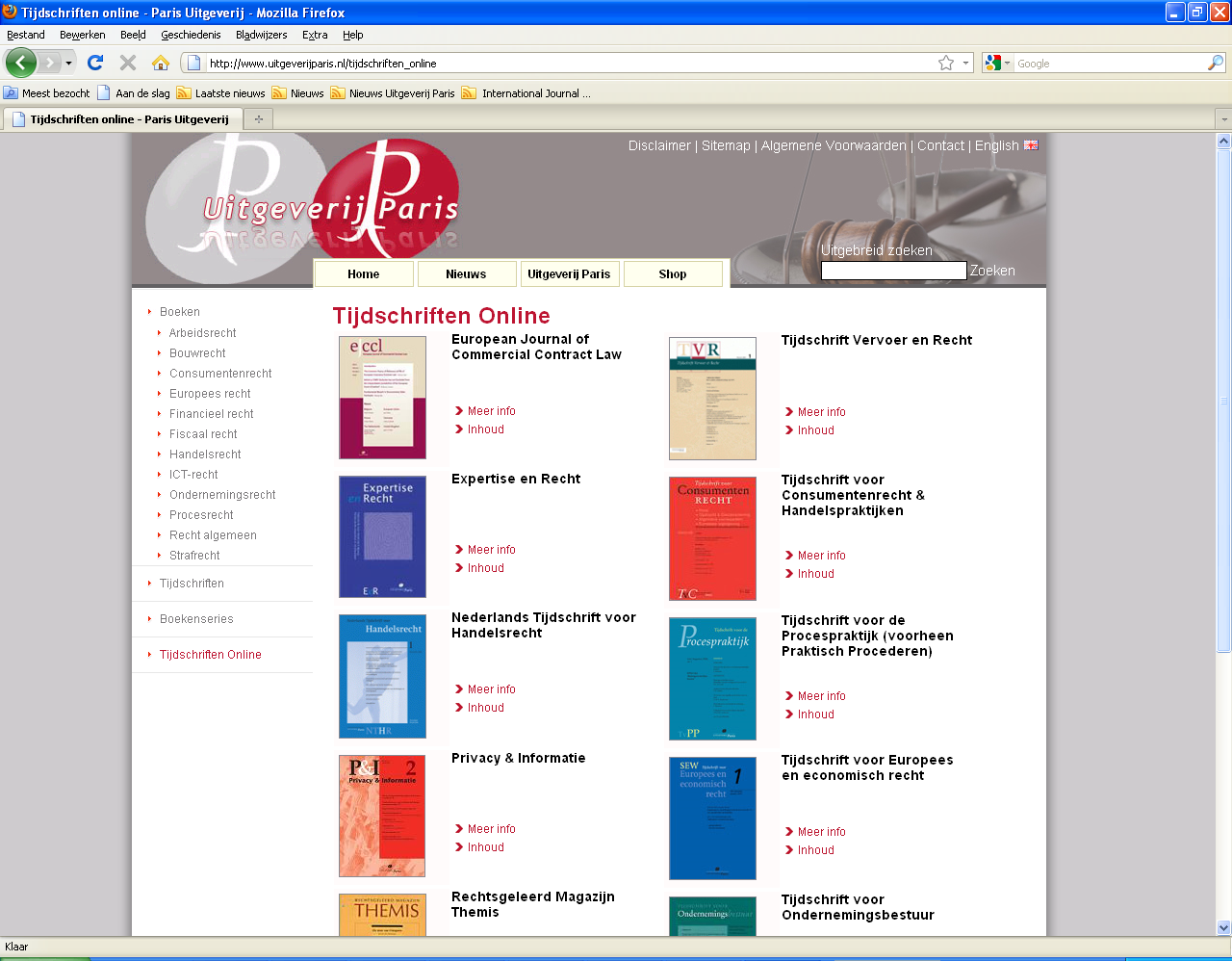 Potentiële toetreders
Leveranciers
Uitgevers
Afnemers
Substituten
[Speaker Notes: Wat speelt er allemaal? Welke factoren zijn van belang? Even naar een hoger aggregatieniveau.]
Nadruk op wetenschap versus vakinformatie
Engelstalig
Open source
Overheidsinformatie
Minder tijd
Selfpublishing 
Systematiek wetenschap-pelijke erkenning werkt remmend
Leveranciers
Van rechtsgebied naar thema (energie, toezicht, sport)
Me too
Boek-ebook-app
Overheid.nl
Weblogs
Wiki’s
Substituten
Google
Scribd
10 jaar 8 nieuwe uitgevers
Content integrators
Potentiële toetreders
[Speaker Notes: Scribd social publishing site: 80% van de inkomsten gaan de auteur. Auteur kan tegen een veel lagere prijs boek aanbieden om dezelfde inkomsten te generen. Boek kost €40; 10% traditionele royalty; levert € 4,- op. Om dezelfde inkomsten te genereren kan auteur voor € 5 verkopen aanbieden op scribd.
Boom, Wolf Law, Den Hollander, BerghauserPont, DeLex, Celsus, Uitgeverij Paris, Licent]
Kritisch
Wantrouwend
Tweedeling
Uurtarief onder druk
Traditioneel
Level 2 max
Locked in
Prijsgericht
Afnemers
Vertechnocratisering
Kosten ↑
Opbrengsten ↓
Naar continue proces
Imperfecte markt
Uitgevers
[Speaker Notes: Informatiecomponenten, metadata, dataformat, opmaak, verbindingen, relatie tussen componenten.
Fileren en uiteenrafelen
Creëren van aandeelhouderswaarde is niet altijd de ideale aanjager van innovatie
Ict gezien eenmaal een weg is ingeslagen is het lastig zich om te draaien]
Terug naar de toekomst
Contentintegrators: battle of the giant(s)?
Digitale contentportefolio integraal benaderen

Interne kennis delen, samenwerking
Van dms naar km

Uitgever = dienstverlener, organisator
auteur en eindgebruiker
van content naar context
[Speaker Notes: Contentintegrators bedreiging voor traditionele uitgevers, verlies van contact met klanten
Van N naar X
Aansluiten bij de werkprocessen; community-actige: boek9
Licenties, alles in the clous, screens en devices]
Advocatenkantoor aan de Zuid-As. Er zijn in totaal meer dan 250 juristen in dienst, waarvan 140 juristen werkzaam zijn binnen de vestiging in Amsterdam.

Hoeveel tijd is een advocaat per dag kwijt met zoeken?
[Speaker Notes: Waar staan we? Waar hebben we het over? Over tijd.  En tijd = geld. Hoeveel tijd is een advocaat kwijt met zoeken per dag?]
<12 minuten
[Speaker Notes: Is dit veel, weinig.]
Kantoor H is onderdeel van een Europese juridische
dienstverlener en belastingadviseur. Kantoor H heeft vier
kantoren. Binnen deze vier vestigingen zijn momenteel 200
juristen en Belastingadviseurs in dienst.

					≈ 12 minuten per dag

Kantoor S heeft vier vestigingen in het noorden van Nederland. Bij kantoor S zijn momenteel 80 juristen werkzaam.

					 ≈ 10 minuten per dag
[Speaker Notes: Moet dit naar 10 of 9?
Waar is de ruimte voor verbetering?]
Over vier jaar willen advocaten op elk gewenst
moment 24/7 kunnen beschikken over alle
relevante informatie of stukken informatie,
beschikbaar gesteld door de uitgever, op de wijze
waarop de klant het wil en op een wijze waarbij de
informatie zelf i.p.v de vorm of drager leidend is voor de
prijs. De uitgever heeft geen begin van een idee hoe
hij/zij hierop structureel innovatief zou moeten
anticiperen. In het beste geval blijkt de uitgever papier
1:1 te vertalen naar het scherm.
[Speaker Notes: Hele hoopvolle stelling. Voor iedereen.]
Over vier jaar willen advocaten op elk gewenst
moment 24/7 kunnen beschikken over alle
relevante informatie of stukken informatie,
beschikbaar gesteld door de uitgever, op de wijze
waarop de klant het wil en op een wijze waarbij de
informatie zelf i.p.v de vorm of drager leidend is voor de
prijs. De uitgever heeft geen begin van een idee hoe
hij/zij hierop structureel innovatief zou moeten
anticiperen. In het beste geval blijkt de uitgever papier
1:1 te vertalen naar het scherm.
[Speaker Notes: Hoezo vier jaar? Waarom zo mild waarom geen 2?]
Over vier jaar willen advocaten op elk gewenst
moment 24/7 kunnen beschikken over alle
relevante informatie of stukken informatie,
beschikbaar gesteld door de uitgever, op de wijze
waarop de klant het wil en op een wijze waarbij de
informatie zelf i.p.v de vorm of drager leidend is voor de
prijs. De uitgever heeft geen begin van een idee hoe
hij/zij hierop structureel innovatief zou moeten
anticiperen. In het beste geval blijkt de uitgever papier
1:1 te vertalen naar het scherm.
[Speaker Notes: Net uitgevers informatie 2 keer proberen te slijten in een andere vorm elk moment en 24/7]
Over vier jaar willen advocaten op elk gewenst
moment 24/7 kunnen beschikken over alle
relevante informatie of stukken informatie,
beschikbaar gesteld door de uitgever, op de wijze
waarop de klant het wil en op een wijze waarbij de
informatie zelf i.p.v de vorm of drager leidend is voor de
prijs. De uitgever heeft geen begin van een idee hoe
hij/zij hierop structureel innovatief zou moeten
anticiperen. In het beste geval blijkt de uitgever papier
1:1 te vertalen naar het scherm.
[Speaker Notes: Stukken informatie? Halve woorden?]
Over vier jaar willen advocaten op elk gewenst
moment 24/7 kunnen beschikken over alle
relevante informatie of stukken informatie,
beschikbaar gesteld door de uitgever, op de wijze
waarop de klant het wil en op een wijze waarbij de
informatie zelf i.p.v de vorm of drager leidend is voor de
prijs. De uitgever heeft geen begin van een idee hoe
hij/zij hierop structureel innovatief zou moeten
anticiperen. In het beste geval blijkt de uitgever papier
1:1 te vertalen naar het scherm.
[Speaker Notes: Informatie is waardeloos, krijgt pas waarde binnen een context. Gelukkig het gaat niet over de hoogte van de prijs.]
Over vier jaar willen advocaten op elk gewenst
moment 24/7 kunnen beschikken over alle
relevante informatie of stukken informatie,
beschikbaar gesteld door de uitgever, op de wijze
waarop de klant het wil en op een wijze waarbij de
informatie zelf i.p.v de vorm of drager leidend is voor de
prijs. De uitgever heeft geen begin van een idee hoe
hij/zij hierop structureel innovatief zou moeten
anticiperen. In het beste geval blijkt de uitgever papier
1:1 te vertalen naar het scherm.
[Speaker Notes: Structureel innovatief anticiperen! De lat ligt hoog voor de uitgevers!]
Over vier jaar willen advocaten op elk gewenst
moment 24/7 kunnen beschikken over alle
relevante informatie of stukken informatie,
beschikbaar gesteld door de uitgever, op de wijze
waarop de klant het wil en op een wijze waarbij de
informatie zelf i.p.v de vorm of drager leidend is voor de
prijs. De uitgever heeft geen begin van een idee hoe
hij/zij hierop structureel innovatief zou moeten
anticiperen. In het beste geval blijkt de uitgever papier
1:1 te vertalen naar het scherm.
[Speaker Notes: Hoe ziet een slechter geval eruit?]
Over vier jaar willen advocaten op elk gewenst
moment 24/7 kunnen beschikken over alle
relevante informatie of stukken informatie,
beschikbaar gesteld door de uitgever, op de wijze
waarop de klant het wil en op een wijze waarbij de
informatie zelf i.p.v de vorm of drager leidend is voor de
prijs. De uitgever heeft geen begin van een idee hoe
hij/zij hierop structureel innovatief zou moeten
anticiperen. In het beste geval blijkt de uitgever papier
1:1 te vertalen naar het scherm.
[Speaker Notes: Gelukkig wordt de oplossing nog steeds van de uitgever verwacht! Dat biedt hoop…]
Over vier jaar willen advocaten op elk gewenst
moment 24/7 kunnen beschikken over alle
relevante informatie of stukken informatie,
beschikbaar gesteld door de uitgever, op de wijze
waarop de klant het wil en op een wijze waarbij de
informatie zelf i.p.v de vorm of drager leidend is voor de
prijs. De uitgever heeft geen begin van een idee hoe
hij/zij hierop structureel innovatief zou moeten
anticiperen. In het beste geval blijkt de uitgever papier
1:1 te vertalen naar het scherm.
[Speaker Notes: En zoals die het niet op orde hebben is er ook nog wat te doen voor u.]
Virtual Retinal Display
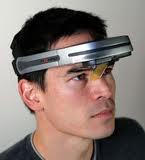